Mejorar el desarrollo en la primera infancia mediante los servicios de salud durante la pandemia de COVID-19 y después de ella

MENSAJES CLAVE
Para más información:nurturing-care.org  

#NurturingCare  @NurturingCare
Crédito de la foto:© UNICEF/UN032017/LeMoyne
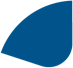 3
Mejorar el desarrollo en la primera infancia mediante los servicios de salud durante la pandemia de COVID-19 y después de ella
Apoyar a los padres y cuidadores para que se ocupen de su bienestar físico y mental y puedan proporcionar major cuidados afectivos a sus hijos.
Permitir a los trabajadores sanitarios identificar y responder de manera segura a los signos de estrés, aislamiento y mala salud mental de los padres, los cuidadores y los niños.
Desarrollar y mejorar los mecanismos del sistema de salud para garantizar la seguridad y la protección de los niños y sus cuidadores.
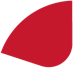 4
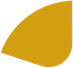 1
Garantizar que todas las embarazadas dispongan de un acceso oportuno a una atención respetuosa y de alta calidad antes, durante y después del parto.
Garantizar el acceso continuo de todos los niños a servicios esenciales de atención primaria de la salud y nutrición de alta calid.
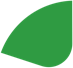 5
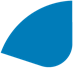 2
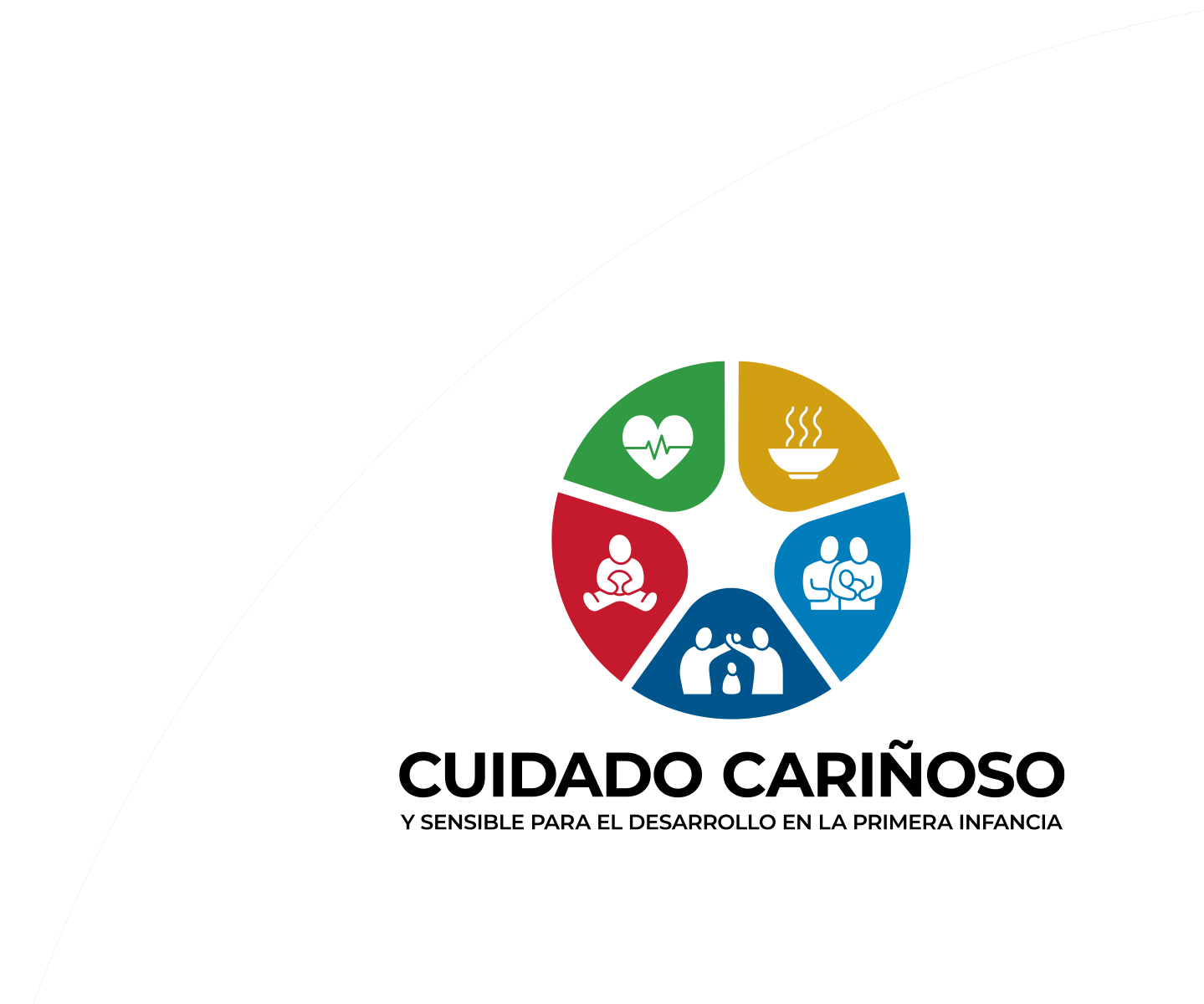 Para más información:
nurturing-care.org  
#NurturingCare  @NurturingCare
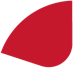 4
Permitir a los trabajadores sanitarios identificar y responder de manera segura a los signos de estrés, aislamiento y mala salud mental de los padres, los cuidadores y los niños.
Desarrollar y mejorar los mecanismos del sistema de salud para garantizar la seguridad y la protección de los niños y sus cuidadores.
MENSAJES CLAVE
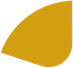 1
Garantizar que todas las embarazadas dispongan de un acceso oportuno a una atención respetuosa y de alta calidad antes, durante y después del parto.
Garantizar el acceso continuo de todos los niños a servicios esenciales de atención primaria de la salud y nutrición de alta calid.
Apoyar a los padres y cuidadores para que se ocupen de su bienestar físico y mental y puedan proporcionar mejor cuidados afectivos a sus hijos.
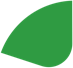 5
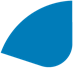 2
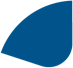 3
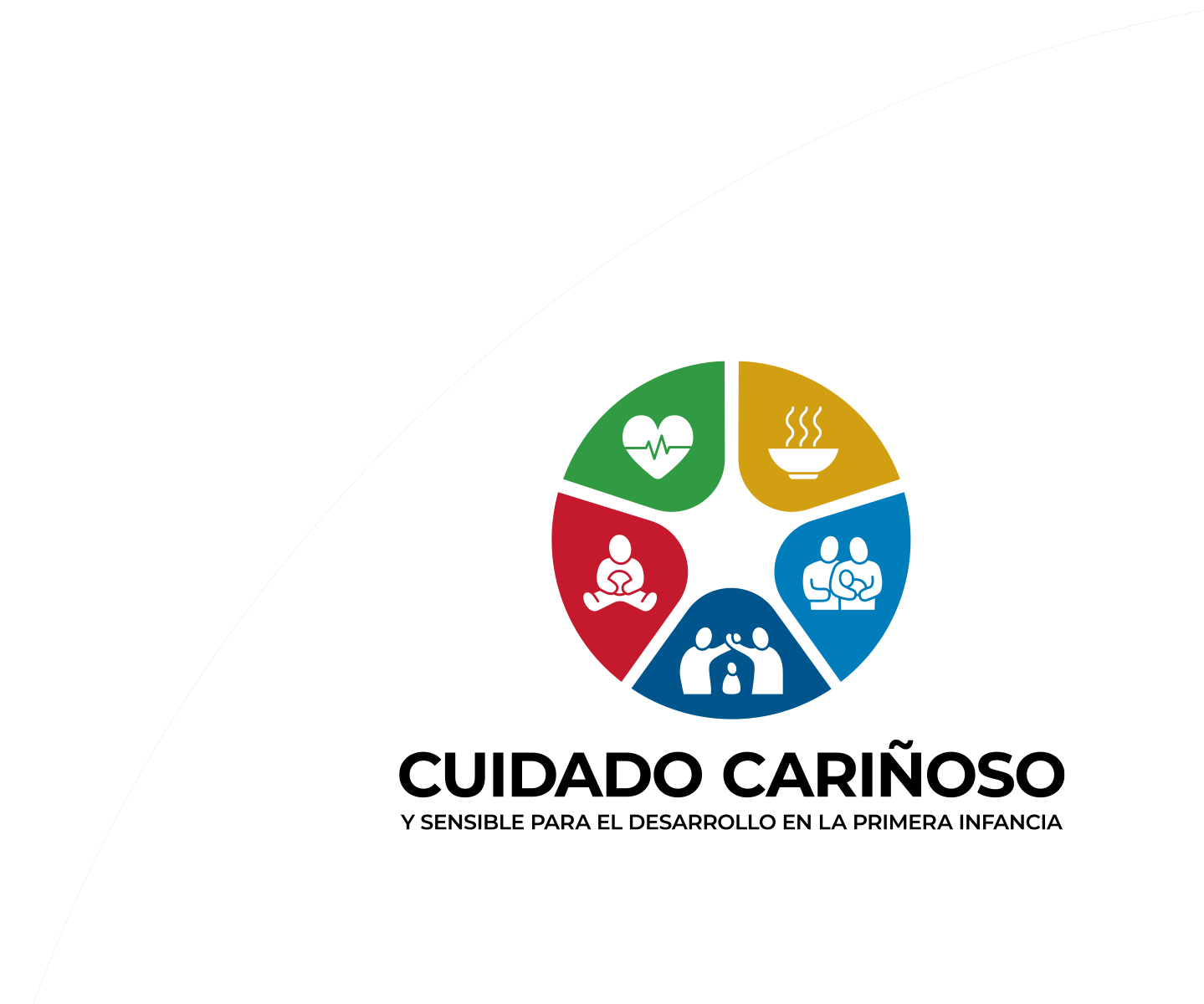 Para más información:
nurturing-care.org   #NurturingCare@NurturingCare
1
Los gobiernos, las comunidades y los asociados deben trabajar con el Sistema de salud de cada país y a través de él para:
Garantizar que todas las embarazadas dispongan de un acceso oportuno a una atención respetuosa y de alta calidad antes, durante y después del parto.
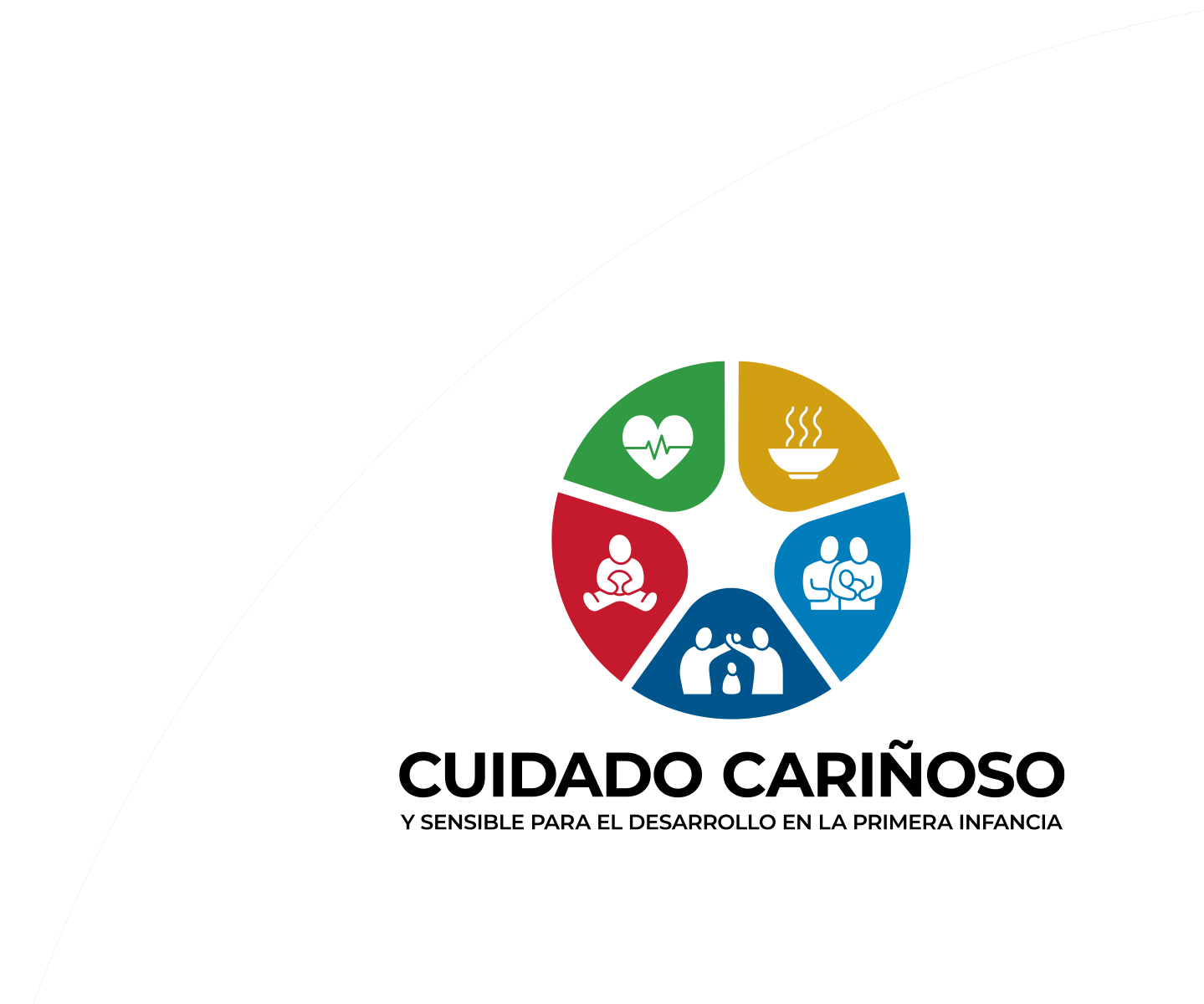 Para más información:
nurturing-care.org   #NurturingCare@NurturingCare
Crédito de la foto:Nyani Quarmyne/Panos Pictures
2
Los gobiernos, las comunidades y los asociados deben trabajar con el Sistema de salud de cada país y a través de él para:
Garantizar el acceso continuo de todos los niños a servicios esenciales de atención primaria de la salud y nutrición de alta calidad.
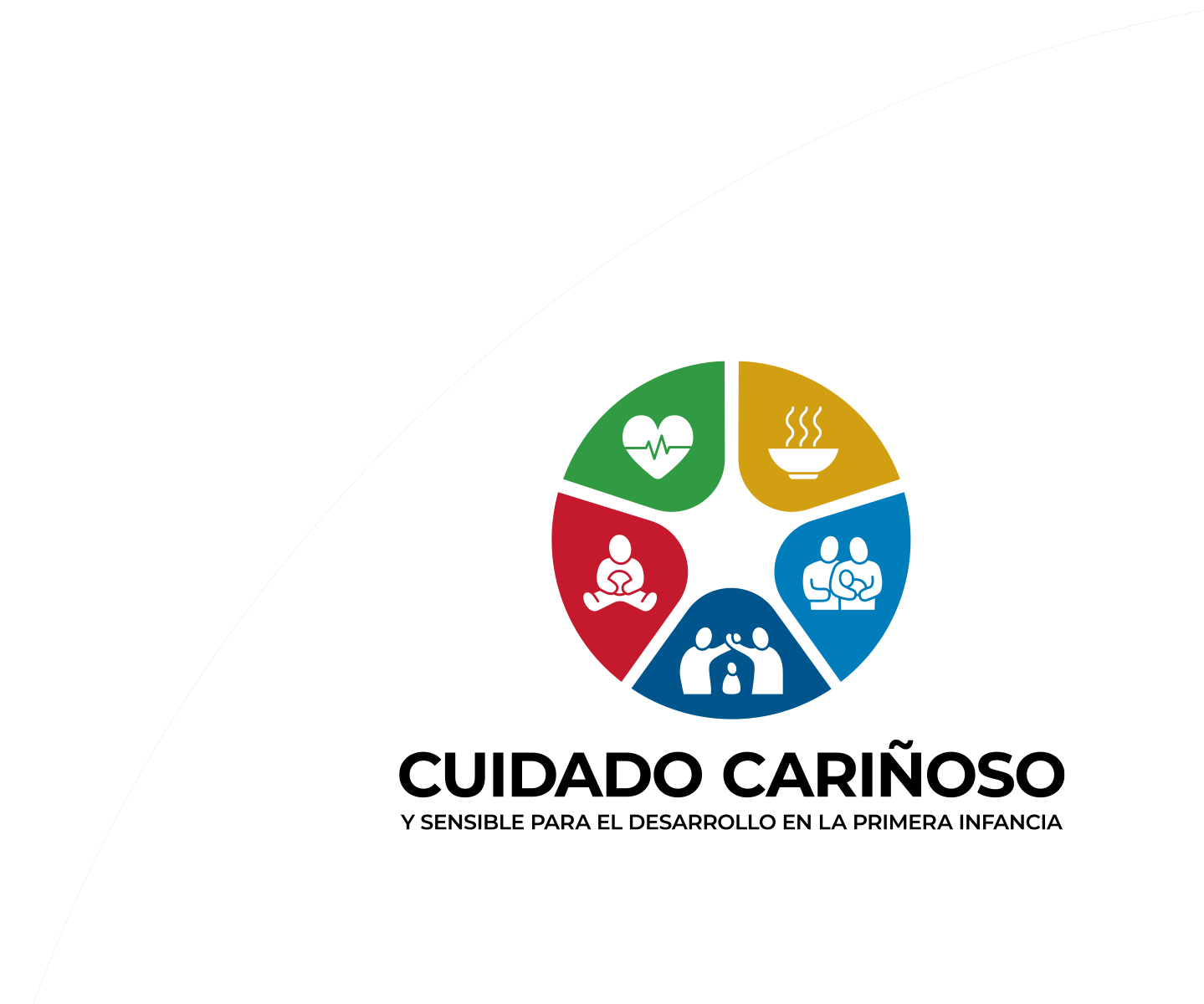 Para más información:
nurturing-care.org
#NurturingCare
@NurturingCare
Crédito de la foto:
Flickr Creative Commons License_IHH
Humanitarian Relief Foundation
3
Los gobiernos, las comunidades y los asociados deben trabajar con el Sistema de salud de cada país y a través de él para:
Apoyar a los padres y cuidadores para que se ocupen de su bienestar físico y mental y puedan proporcionar mejor cuidados afectivos a sus hijos.
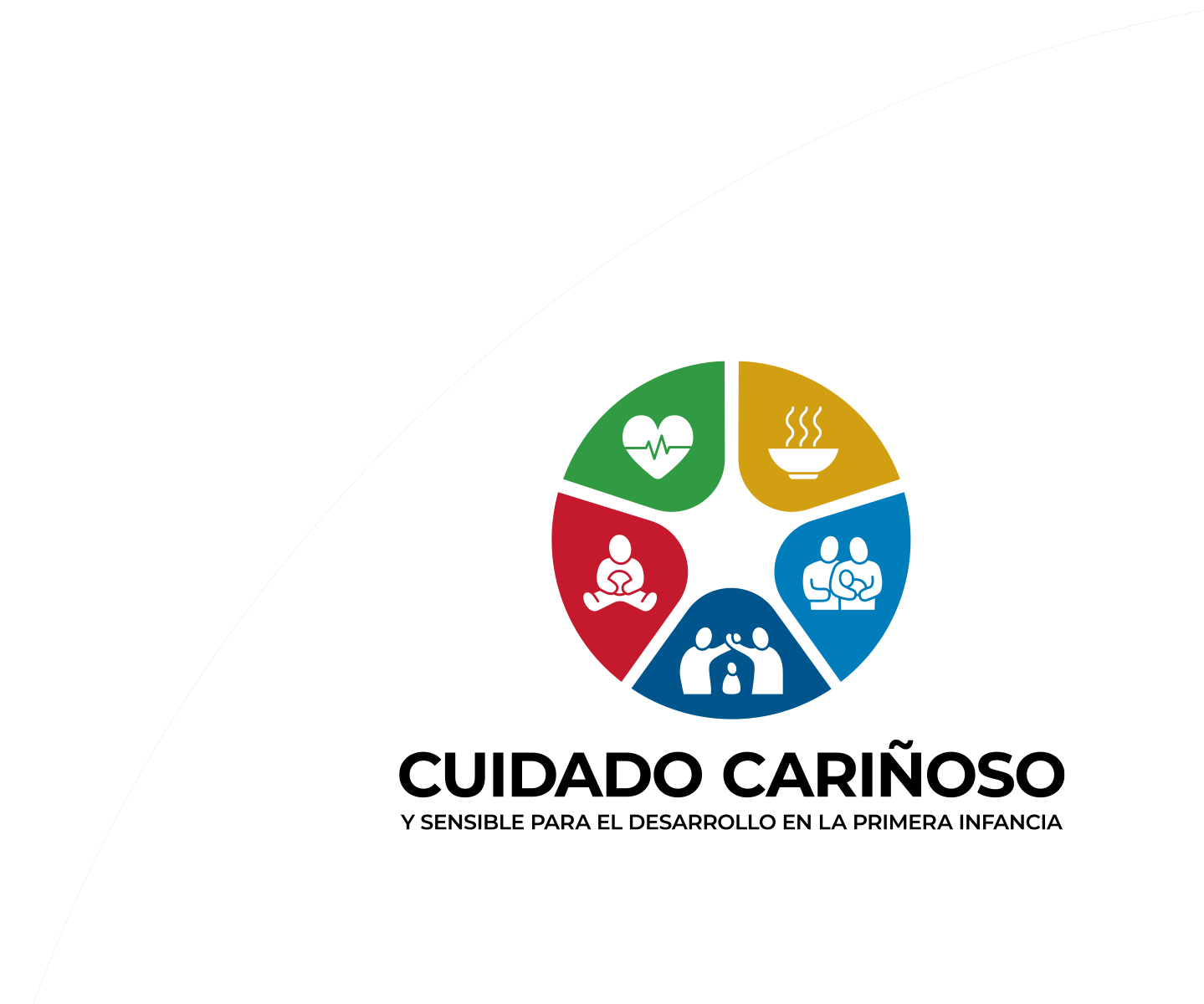 Para más información:
nurturing-care.org
#NurturingCare
@NurturingCare
Crédito de la foto:
Aga Khan Development
Network/J-L. Ray
4
Los gobiernos, las comunidades y los asociados deben trabajar con el Sistema de salud de cada país y a través de él para:
Permitir a los trabajadores sanitarios identificar y responder de manera segura a los signos de estrés, aislamiento y mala salud mental de los padres, los cuidadores y los niños.
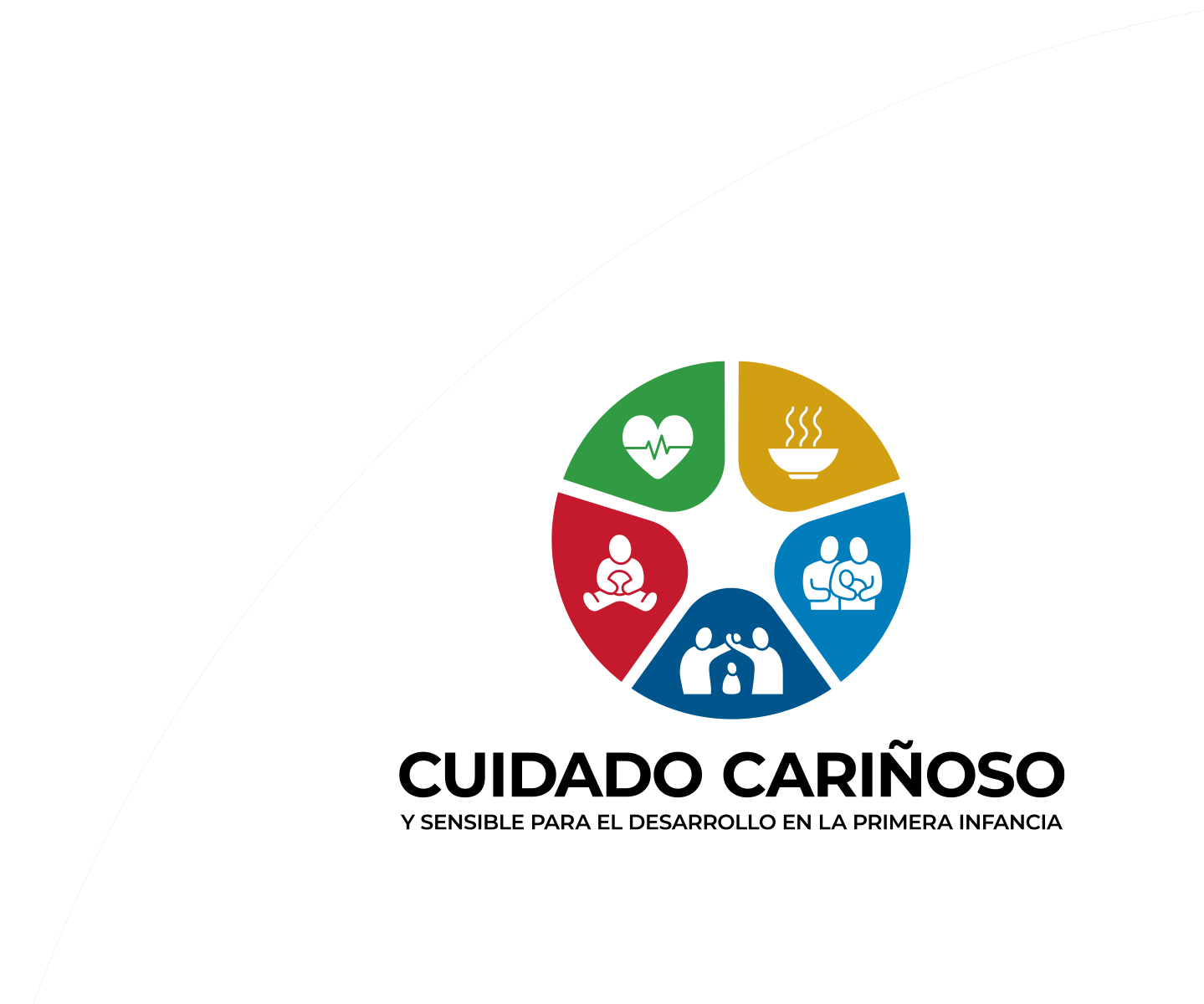 Para más información:
nurturing-care.org
#NurturingCare
@NurturingCare
Crédito de la foto:
© UNICEF/UN0198361/Njiokiktjien
5
Los gobiernos, las comunidades y los asociados deben trabajar con el Sistema de salud de cada país y a través de él para:
Desarrollar y mejorar los mecanismos del Sistema de salud para garantizar la seguridad y la protección de los niños y sus cuidadores.
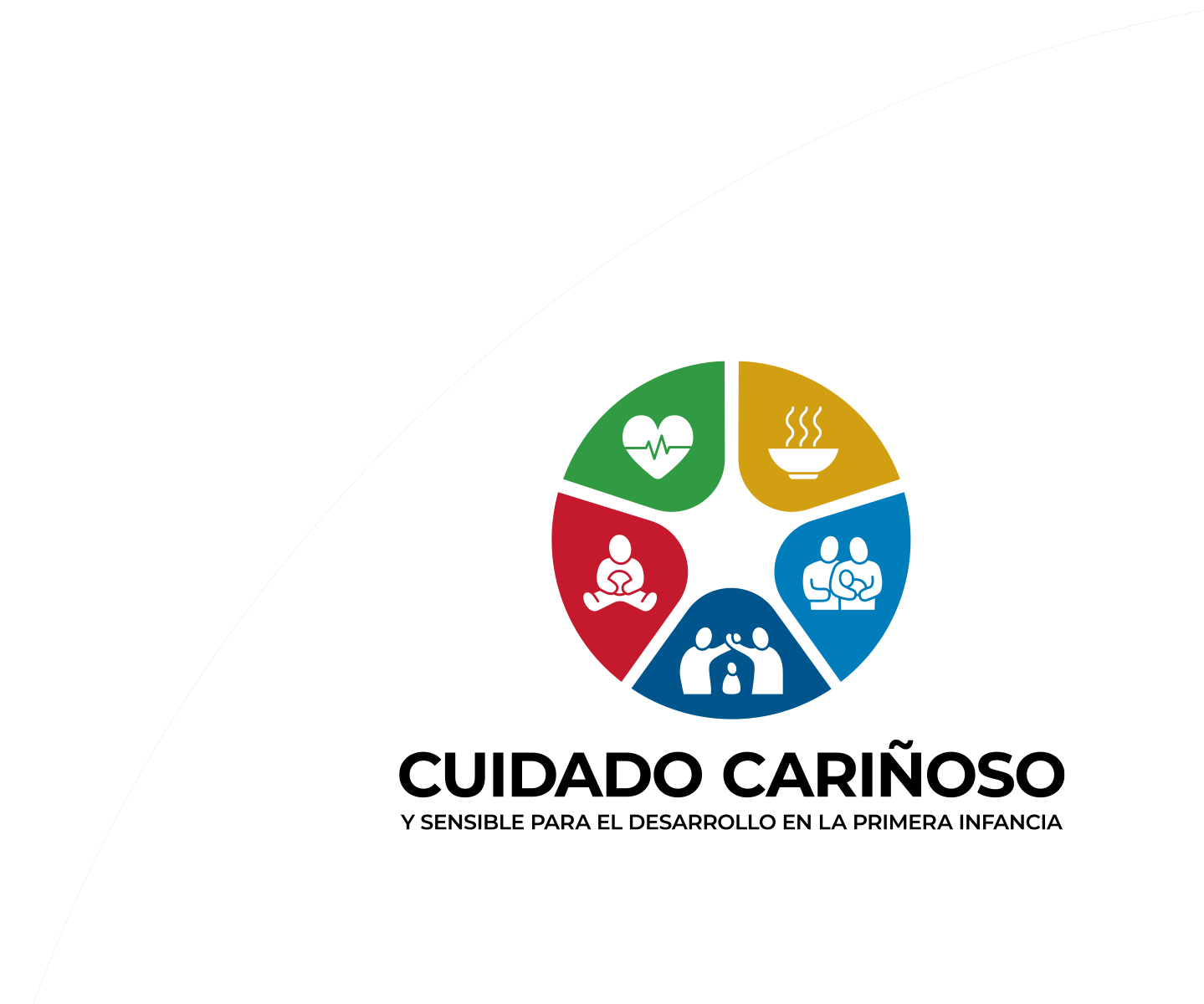 Para más información:
nurturing-care.org
#NurturingCare
@NurturingCare
Crédito de la foto:
© UNICEF/UN0205718/Njiokiktjien
Gracias
Para más información:
nurturing-care.orgecdan.org
#NurturingCare@NurturingCare